indatastod@trafikverket.se
Webbinarie oktober 2021
Agenda – Gång och Cykel
Förändringar GCM-vägtyp

GCM-passager

Cykelvägskategorier

Turismcykelled

Gångnätet

Frågestund
indatastod@trafikverket.se
NVDB 2021 – Gång och Cykel
GCM-vägtyp: Förändringar
Färre möjliga värden (26 st => 16 st)
Bakgrund: ska stämma bättre överens med skyltning och få en tydligare innebörd

Ajourhållningsstoppet
15 oktober till 30 november
Sammanslagningar och borttagningar
Nya beteckningar
NVDB 2021 – Gång och Cykel
Attribut GCM-vägtyp värdemängd
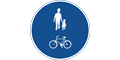 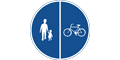 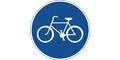 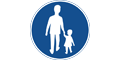 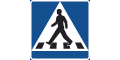 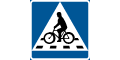 NVDB 2021 – Gång och Cykel
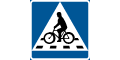 Cykelpassage / cykelöverfart
Bild: Google Street-View 2022
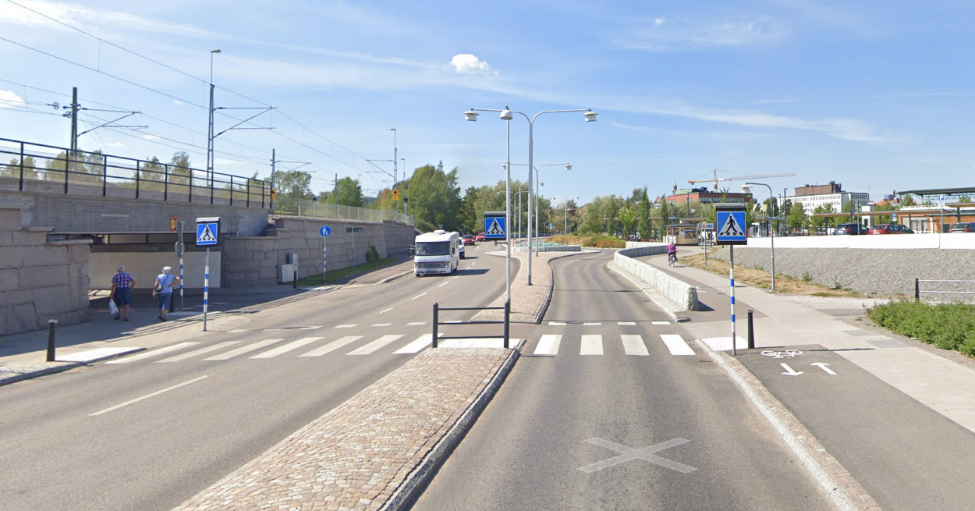 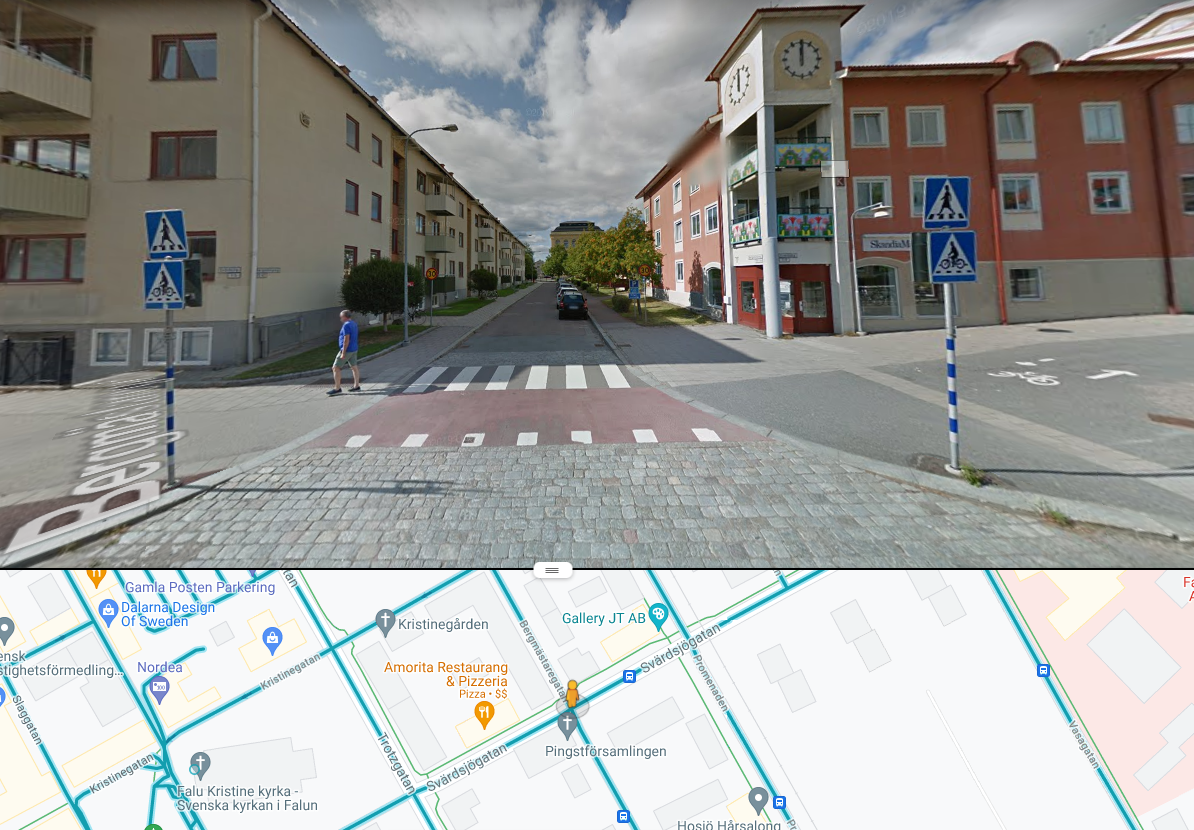 En cykelpassage saknar skylten B8
Cykelöverfart har skylten B8
Bild: Google Street-View 2022
NVDB 2021 – Gång och Cykel
GCM-vägtyp: representation
Hela länken skall täckas


Inga glapp tillåts


Annat värde i korsning med bilväg
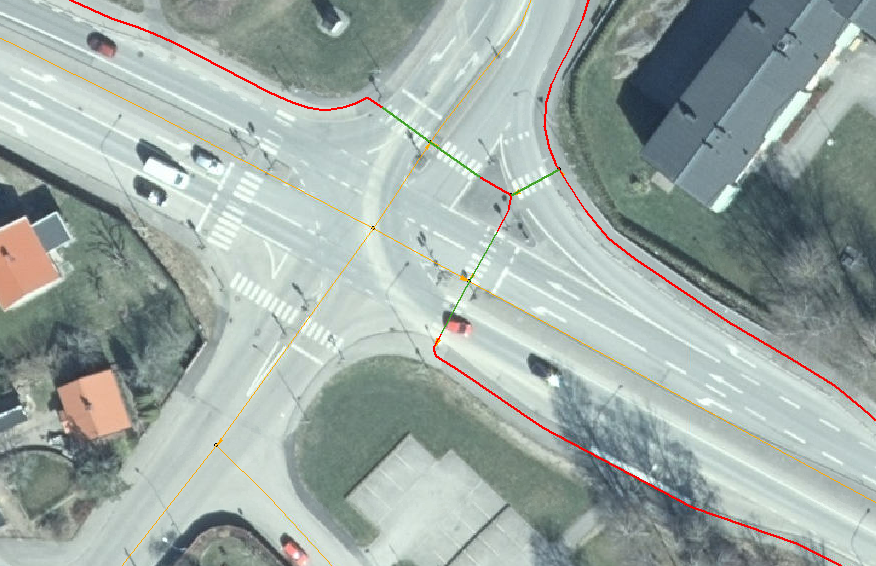 Bild: Ortofoto Lantmäteriet 2021
NVDB 2021 – Gång och Cykel
GCM-passager
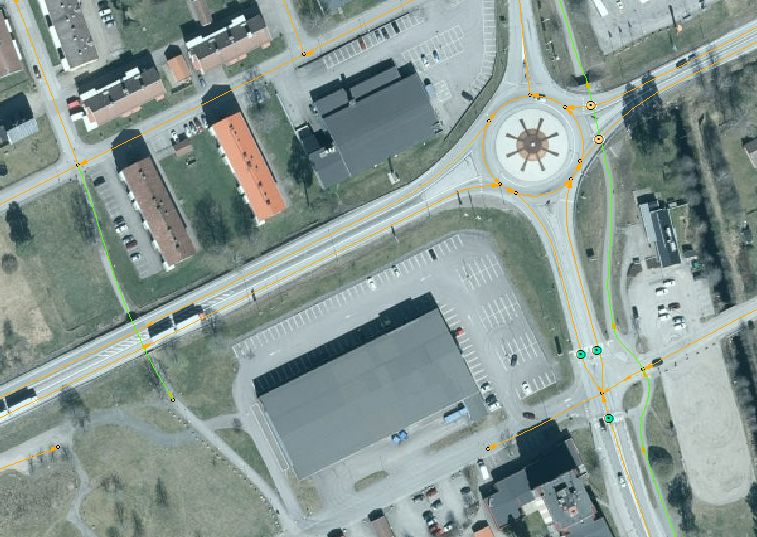 Planskilda
Punktföreteelse!
Här saknas planskilda
Bilnätet!
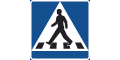 Här saknas i noden
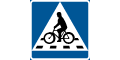 På linjen
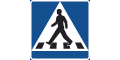 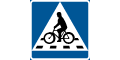 Bild: Ortofoto Lantmäteriet 2021
NVDB 2021 – Gång och Cykel
GCM-passager – placering/utformning
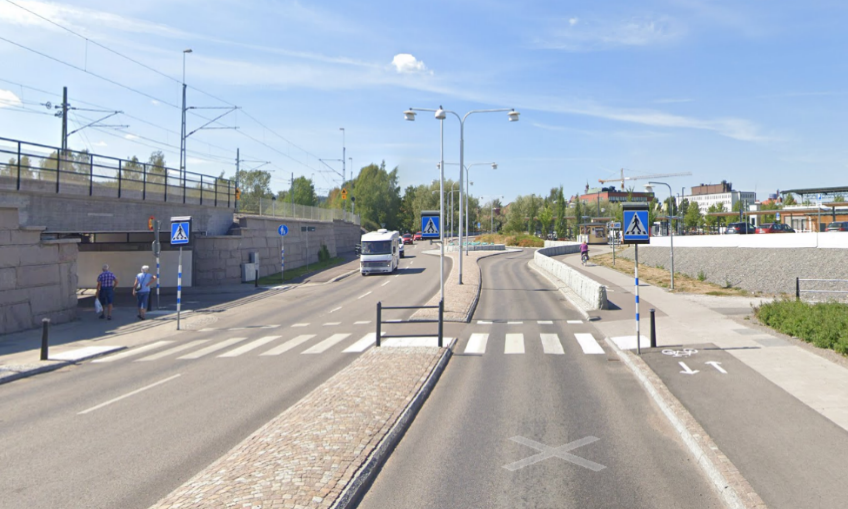 Punktföreteelse!

Bilnätet!
EN passage
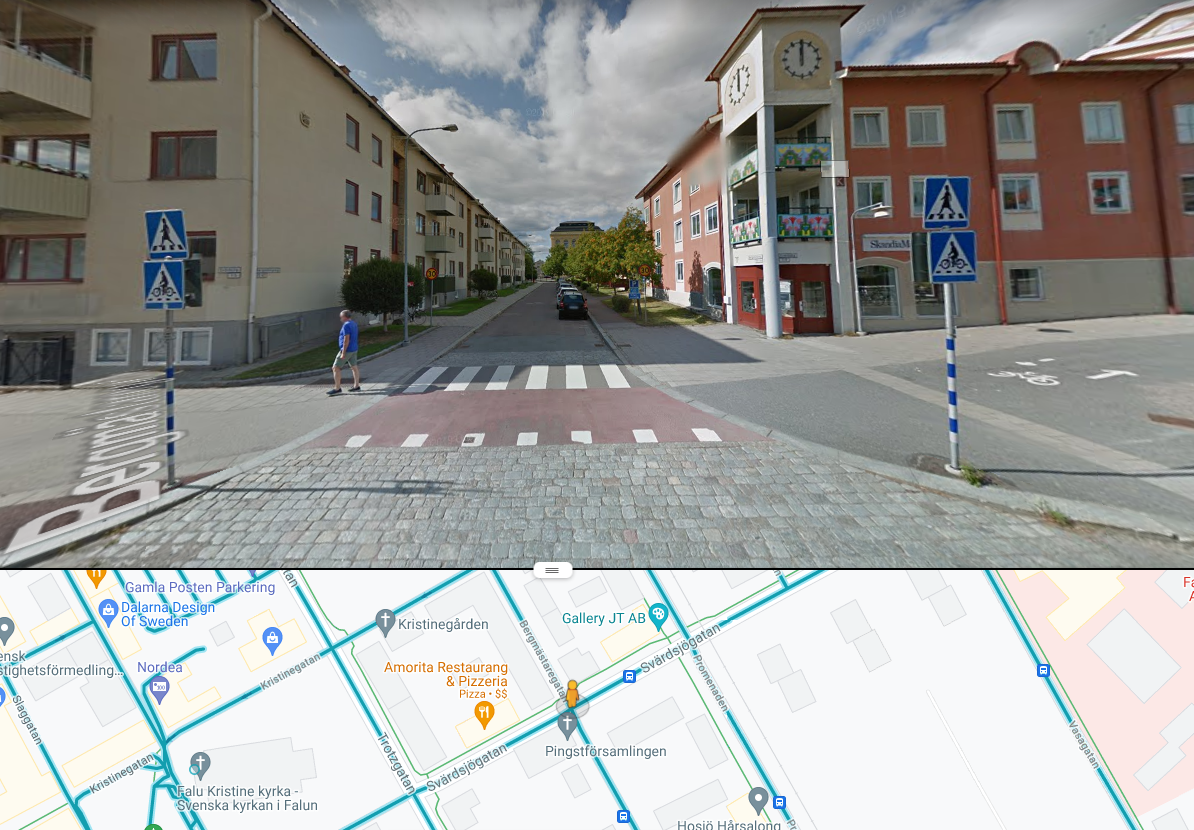 Bild: Google Street-View 2022
TVÅ utbredningar
Bild: Google Street-View 2022
NVDB 2021 – Gång och Cykel
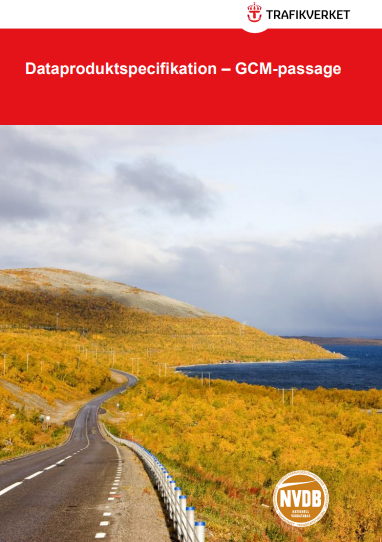 GCM-passager - värdemängder
Planskild passage överfart

Planskild passage underfart

Övergångsställe och/eller cykelpassage/cykelöverfart i plan

Signalreglerat övergångsställe och/eller signalreglerad cykelpassage/cykelöverfart i plan

Annan ordnad passage i plan
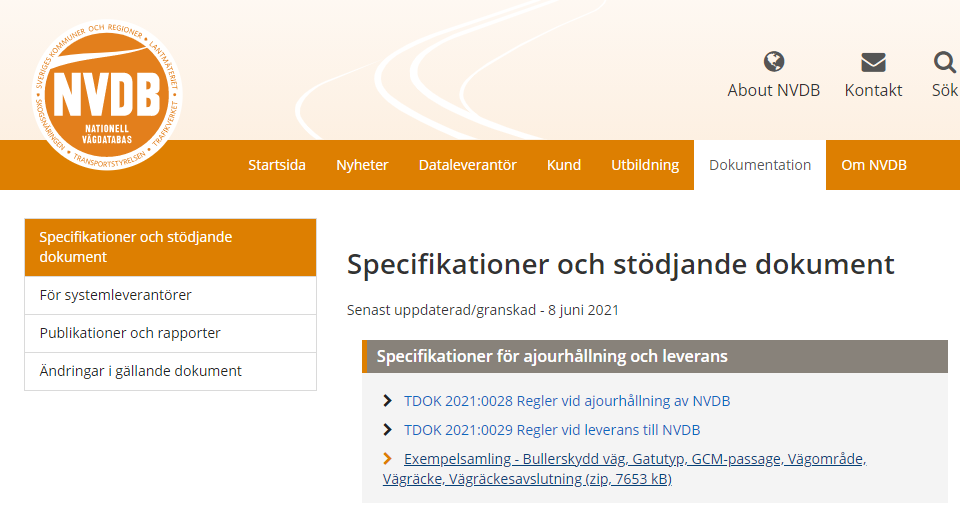 NVDB 2021 – Gång och Cykel
GCM-passager - värdemängder
Planskild passage överfart

Planskild passage underfart

Övergångsställe och/eller cykelpassage/cykelöverfart i plan

Signalreglerat övergångsställe och/eller signalreglerad cykelpassage/cykelöverfart i plan

Annan ordnad passage i plan
Obligatoriska underattribut:

1) Trafikanttyp
	(gång, cykel, moped)
2) Refugpassage
	(ja / nej)
NVDB 2021 – Gång och Cykel
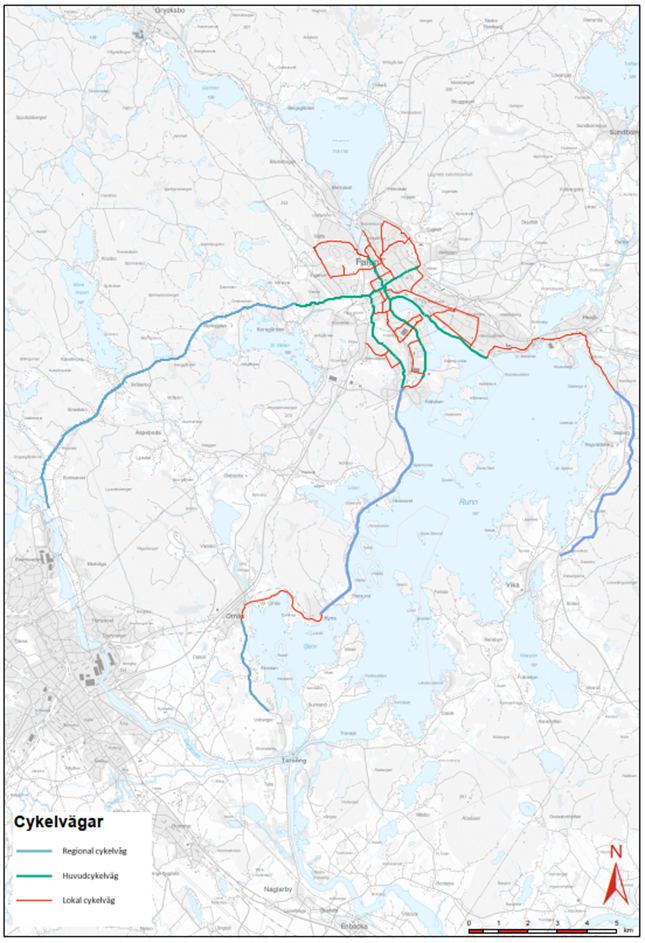 Cykelvägskategorier
Lokal cykelväg

Regional cykelväg

Huvudcykelväg
NVDB 2021 – Gång och Cykel
Turismcykelled
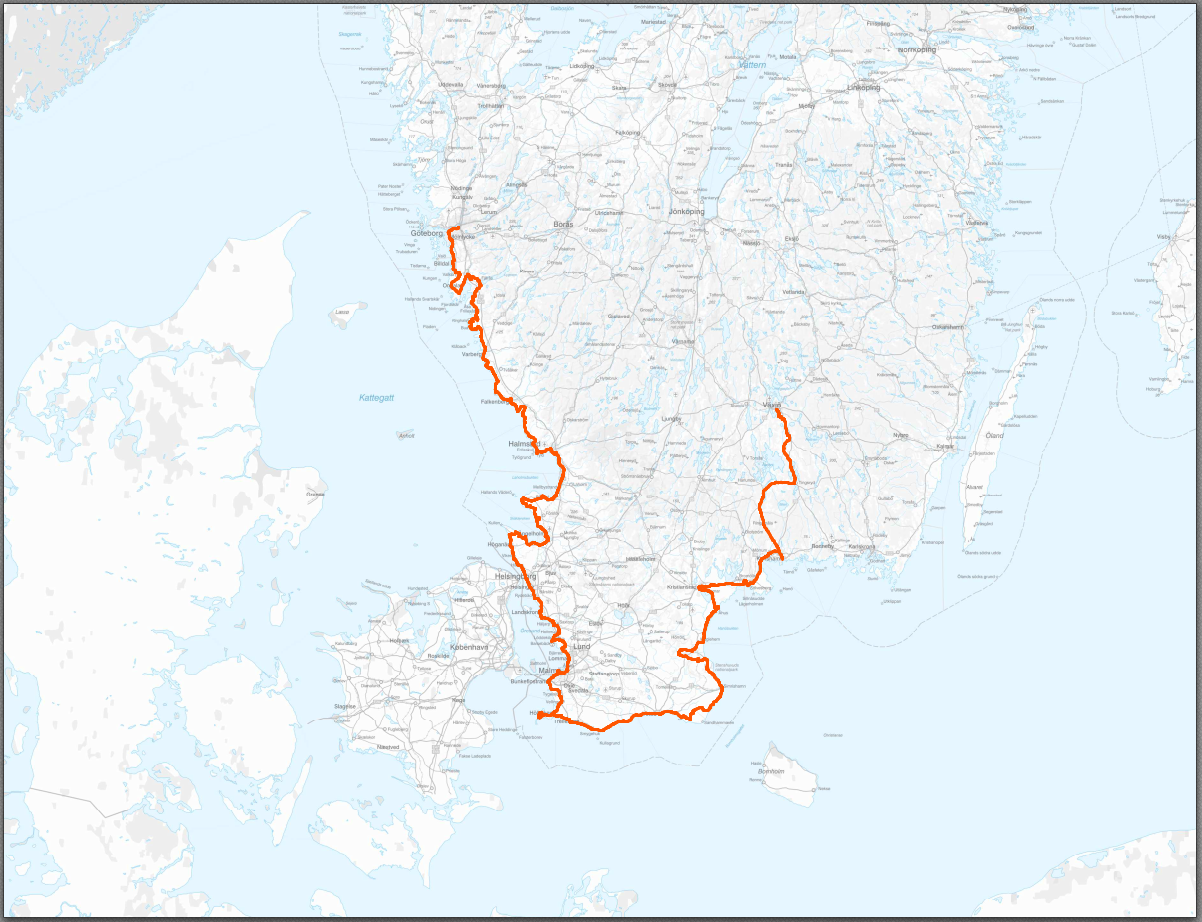 NVDB 2021 – Gång och Cykel
Turismcykelled
”Ett sammanhängande stråk av vägar som oftast är skyltade och namnsatta och som är avsedda eller lämpliga för cyklister och för rekreation”
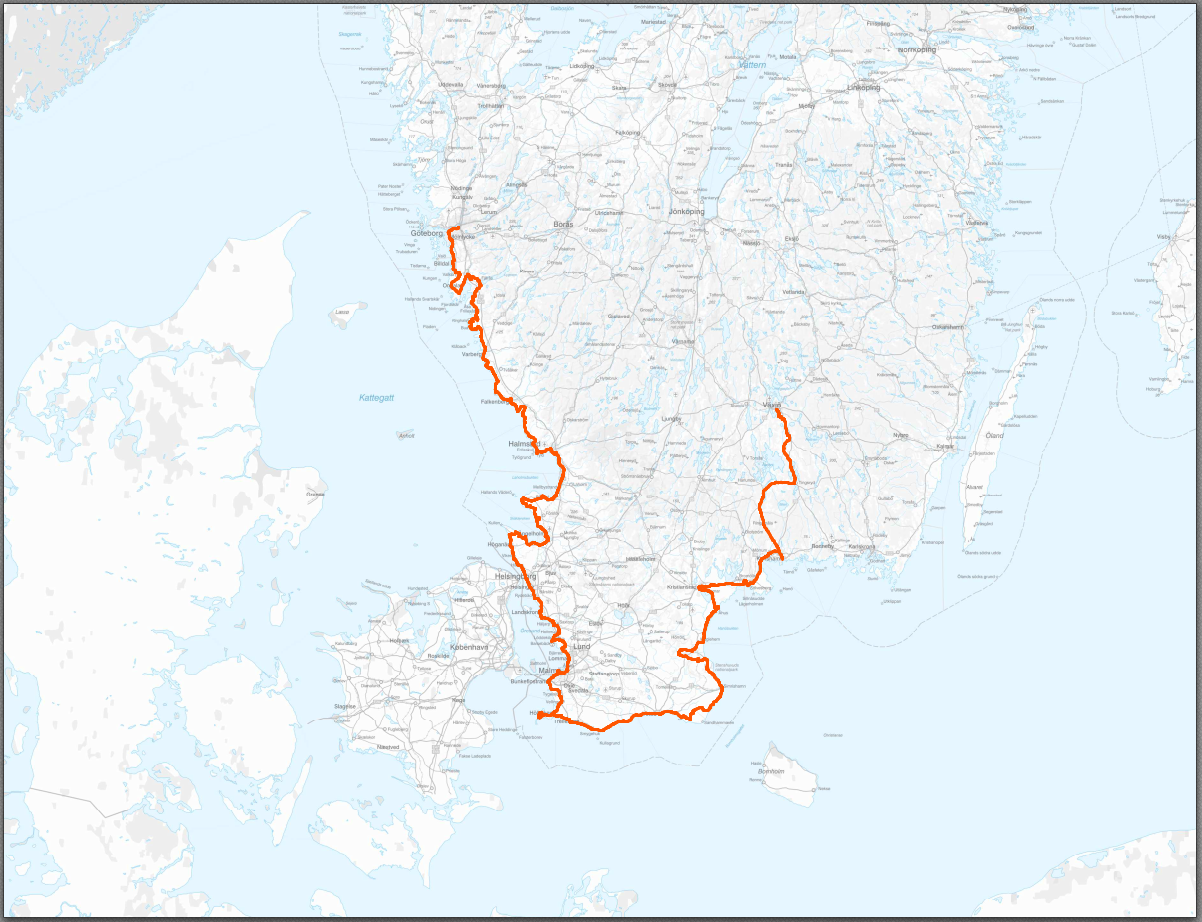 Nationell (>200 km)

Regional (65 till 200 km)

Lokal (<65 km)
Kvalitetssäkrad: Ja/Nej
NVDB 2021 – Gång och Cykel
Gångnät – förutsättningar och villkor
Avtal

Initialladdning

Tekniskt system

Ajourhållning
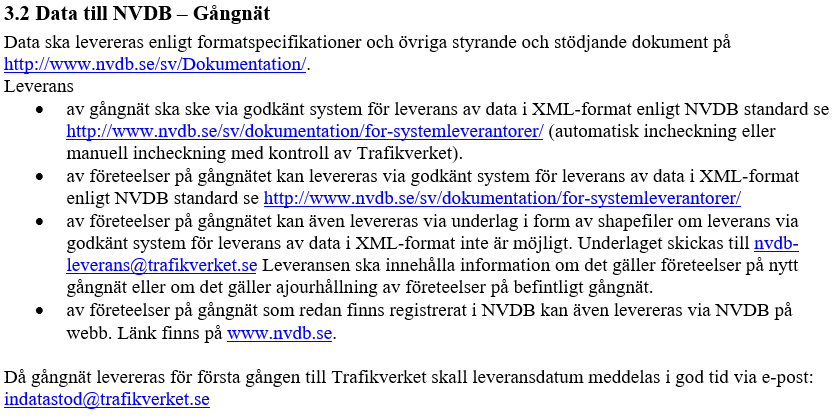 Frågor??
indatastod@trafikverket.se